Вплив електричного поля на живі організми
Все різноманіття живого на нашій планеті виникло, еволюціонувало і нині існує завдяки безперервному взаємодії з різними факторами зовнішнього середовища, пристосовуючись до їх впливу і змінам, використовуючи їх у процесах життєдіяльності. І більшість цих факторів мають саме електромагнітну природу. Протягом всієї епохи еволюції живих організмів електромагнітні випромінювання існують в середовищі їх проживання - біосфері. Вчені послідовно виявляли все нові природні електромагнітні випромінювання в різних діапазонах електромагнітного спектру. p align="justify"> Електромагнітні поля і випромінювання буквально пронизують всю біосферу Землі, тому можна вважати, що всі діапазони природного електромагнітного спектра зіграли якусь роль в еволюції організмів, і що це якось відбилося на процесах їх життєдіяльності.
Вплив електромагнітного поля на клітину
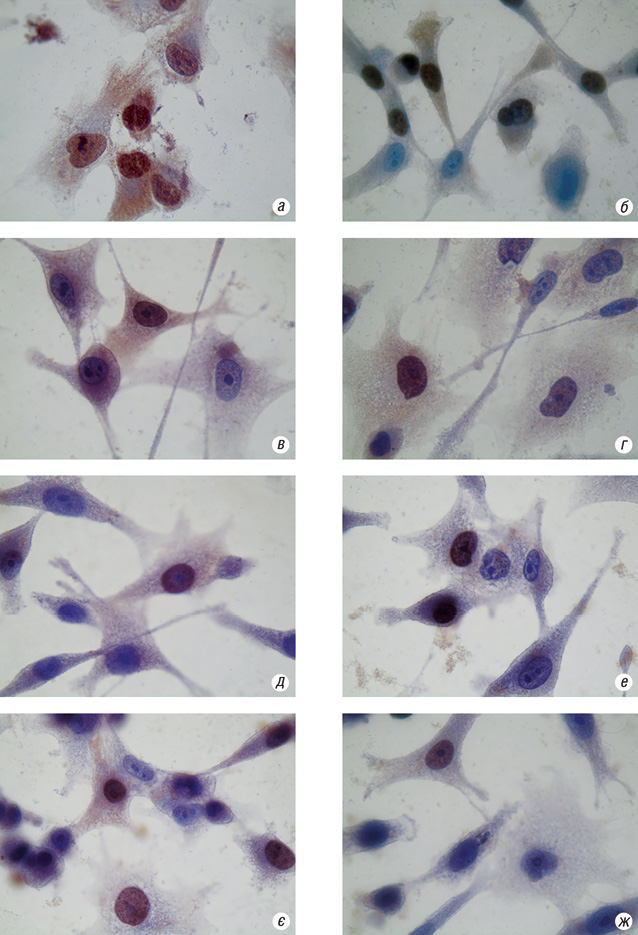 Мішенню для ініціації будь-якого адаптуючого ефекту, в першу чергу, є мембрани, плазматичні і внутріклітинні, обмежуючі різні органели і внутріклітинні компоненти. Відома велика чутливість кліткових мембран до дії самих різних хімічних і фізичних агентів, у тому числі до опромінення.
Вплив електромагнітного поля на нервову систему
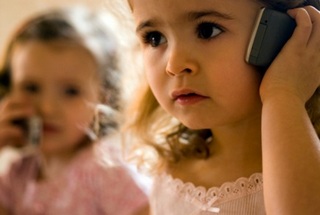 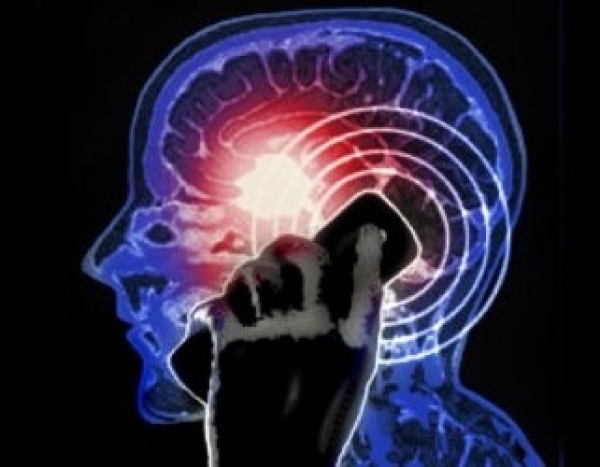 Вплив електромагнітного випромінювання на імунну систему
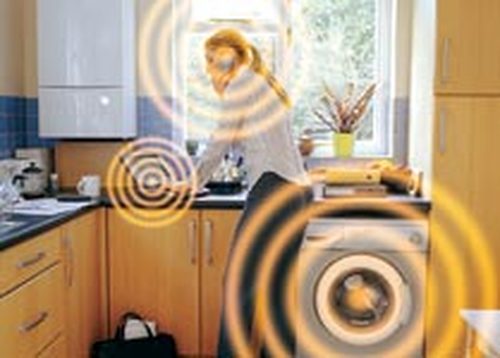 Вплив слабких електромагнітних полів на живі організми
Результати проведених досліджень по оцінці впливу мобільного телефону, комп’ютера і інших сучасних радіоелектронних засобів на різні організми як в робочому, так і у вимкненому стані виявились невтішними і показали вкрай негативний їх вплив на стан біологічних об’єктів, що виявилось:- в зменшенні рухомої активності і виживаності мікроорганізмів;- в збільшенні смертності мікроорганізмів;- в погіршенні регенерації тканин;- в порушенні ембріонального і личиночного розвитку;- в зниженні біохімічних реакцій, порушенні метаболізму;- в зниженні енергетичного потенціалу в усіх життєво важливих системах організму.